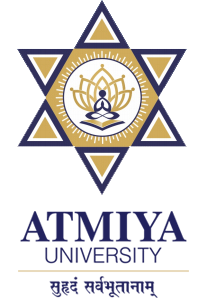 Core 12: Programming with C#.NET
18BITCC501 | 04 Credits
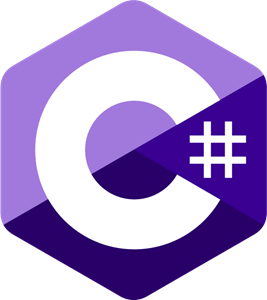 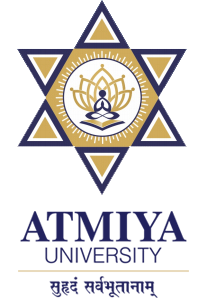 Objectives
To enable the students to
Understand the .NET Framework
Understand the foundation of C# programming
Possess the understanding of OOP in C#.NET
Understand different application of ADO.NET
Design Crystal Reports and Create Setup of C# Application
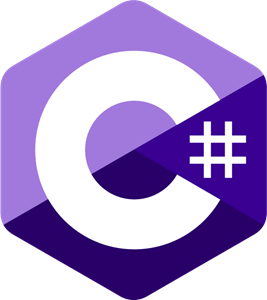 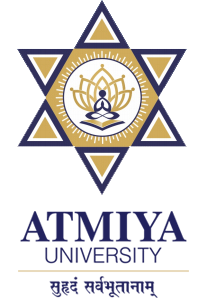 Unit -1 .NET Framework
Introduction to .NET Framework Features / Advantages
MS .NET Architecture
Types of Projects in IDE (Console, Windows, Web, Setup, etc.)
Components of the .NET Architecture:
Common Language Runtime
Common Type System
Common Language Specification
Base Class Library
CTS and CLS BCL / FCL CLR,JIT Compiler
Microsoft Intermediate Language
Managed/Unmanaged Code
Garbage Collection
Assembly
Namespaces
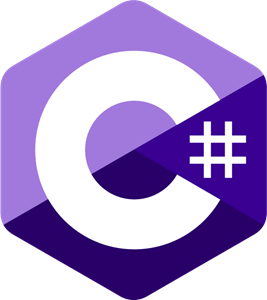 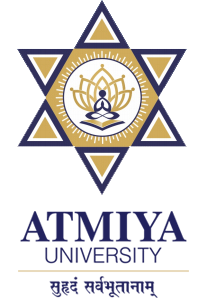 Unit -2 C# Basics
Basic Variables, Declaring Variables
Data types in C#
Creation of C#
First simple Program
Compilation and Execution
Type Conversion and casting, Boxing and Unboxing
Operators in C#
Decision Making Statements (If-else, Switch)
Looping (For, While, Do-while, For-each)
Jumping statement (Break, Continue, Goto)
Structure, Enumeration
Arrays (One Dimensional, Rectangular, Jagged)
Exception Handling
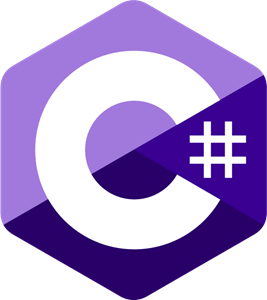 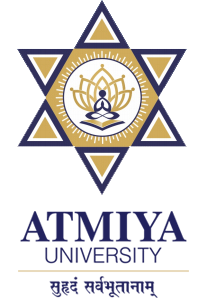 Unit – 3 OOP
Classes and Objects, Encapsulation and Polymorphism
Access modifiers
Methods and it’s parameters (with "ref" and "out" parameters)
Method Overloading, Overriding Methods
Inheritance
Sealed Class, Abstract Class and Interface
Properties and Indexer, Delegates and Events
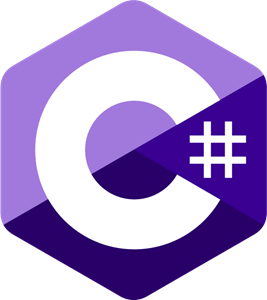 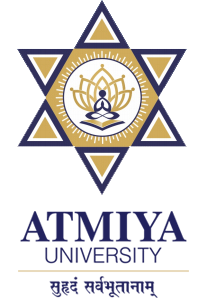 Unit – 4 Working With GUI
Different components (windows) of IDE
Working with Forms Class
Loading, showing and hiding forms, Controlling One form within another, MDI Form.
Message Box class with all types of Show () method 
Windows Form Controls.
Standard Controls:
Textbox, Label, Button, List box
Combo box, Checkbox, Picture Box
Radio Button, Panel, Scroll-bar
Timer, Datetimepicker, Notify Icon
Image List, Link Label, List View
Tree View, Toolbar, Status Bar
OpenFileDialog, SaveFileDialog
Font Dialog, Color Dialog, Print Dialog
Designing Menu’s:  Context Menu, Menu Strip, Status Strip, Tool Strip
Adding Third Party Control in Toolbox
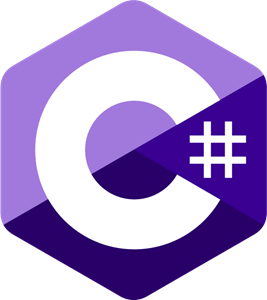 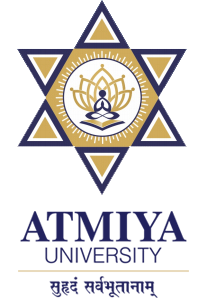 Unit – 5 Database Programming With ADO.NET
ADO.NET Architecture
Connected and Disconnected Architecture
Connected Architecture 
Command
Data Reader
Disconnected Architecture
Data Adapter, Dataset, 
Data Table
Data Row
Data Column
Data Relation
Data View
Data Binding 
Grid View Programming 
Creating Crystal Reports
Types of Setup Projects
Creating Setup Project
File System Editor
User Interface Editor
Launch Conditions Editor
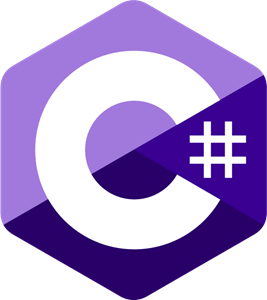 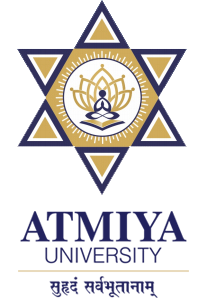 Text Books
Steven Holzner. C#.NET Programming Black Book. dreamtech publications
Rebecca M. Riordan. Microsoft ADO. Net. Microsoft Press
Reference Books
Introduction to .NET framework, Wrox publication
Programming with C#, Bharat & Co. 
Programming with C#.net, C. Jamnadas & Co.
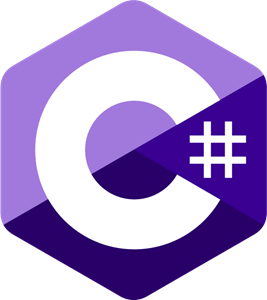 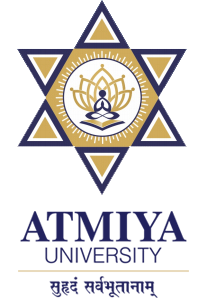 Thank You
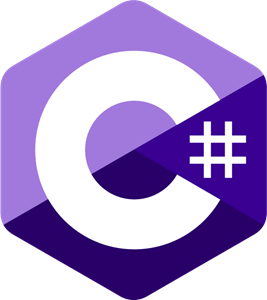